Technical Board Meeting, 24/8/2016
1
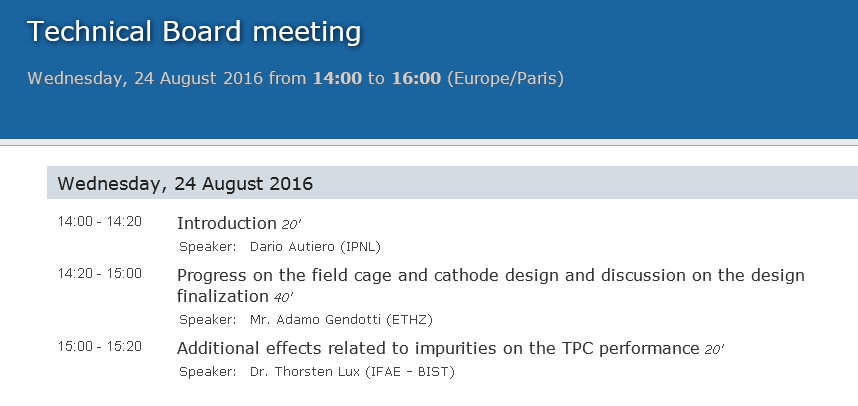 Meeting mainly devoted to the finalization of the field cage and cathode design

Additional presentation by Thorsten on impurities effects
2
A lot of work was done by Adamo on the finalization of the field cage and cathode design with the goal of meeting the deadline of completing  the design by the end of this month
We are going to meet this deadline

At the next TB Christian will present some additional information on the organization of the production and coating of the PMMA plates. Dimensions have been fixed and affected the design by Adamo

We will have to discuss some points of the design such as slightly increasing the height of the field cage in the cryostat: it has some consequences on the beam alignment, background, CRP etc …

Still pending the optimization of the PMTs layout with respect to the new cathode layout, another point of discussion. Some considerations will be shown today

The organization of the mounting (CRP, FC, cathode) is in terms of elements/boxes of similar 3 m size  there is a conceptual layout  for the dimensions of the clean room buffer, to be finalized in an executive drawing with Marzio. Adamo has now the access to the drawings of the EHN1 hall
3